Учитель-дефектологКто это?
Особенному ребенку-особый педагог
Дефектолог - это специалист, который занимается изучением, обучением, воспитанием и социализацией детей с ограниченными возможностями здоровья, владеющий методами и способами адаптации, коррекции и компенсации недостатков развития детей с психическими и/или физическими нарушениями
Дефектологов можно отнести к группе специальных педагогов, их профессиональная деятельность тесно связана с медициной, социологией, психологией. Профессия дефектолога включает в себя множество специальностей: сурдопедагог (работает с детьми с нарушениями слуха), олигофренопедагог (с детьми с ЗПР и недостатками умственного развития), тифлопедагог (с нарушениями зрения), логопед (с речевыми нарушениями).
Учитель-дефектолог имеется в штатном расписании дошкольных образовательных организаций, в образовательных организациях для обучающихся школьного возраста – это, в первую очередь, учитель с дефектологическим образованием, а также есть учителя-дефектологи-это логопеды, сурдопедагоги, тифлопедагоги, которые осуществляют коррекционную работу по исправлению недостатков развития детей.
Личные качества учителя-дефектолога
Высокий уровень интеллекта. Является необходимостью при овладении профессией дефектолога. У педагога должна быть грамотно и внятно поставлена речь, он должен иметь отличную память, уметь правильно выстраивать и структурировать занятия. 
Интуитивные способности. Интуиция необходима для идентифицирования методики, которая подойдет для конкретного случая.
 Наблюдательность и внимательность. Два эти качества помогут установить с ребенком контакт, определить специфику его поведения и дать этому логическое объяснение. 
Коммуникабельность. Специалист должен уметь находить общий язык с детьми и быть общительным с ними, всегда уметь разговорить ребенка и спровоцировать на двусторонний диалог.
 Эмоциональная непоколебимость и терпеливость. Крепкая нервная система – залог эффективности и продуктивности занятий дефектолога с детьми, имеющими физические или психические отклонения. Нужно понимать, что работа дефектологом – сложный труд. 
Отзывчивость. Дефектолог – это первый человек, который должен прийти на помощь нуждающимся, он не должен быть равнодушным к чужим проблемам.
 Тактичность. Специалист должен проявлять максимальную вежливость и осторожность в общении с особенными детками и их родителями. – 
                                                              Педагог-дефектолог реализует следующие виды профессиональной деятельности: образовательную, воспитательную, коррекционно-развивающую, диагностическую, консультативную, просветительскую, профилактическую. Большое место в его работе занимает психолого-педагогическое сопровождение семьи, воспитывающей ребенка с ограниченными возможностями здоровья.
Высказывания о педагогах
«Учитель сам должен быть личностью, ибо личность может быть воспитана только личностью; он сам должен быть высокогуманным, ибо гуманность можно привить ребенку только добротой души, он обязательно должен быть широко образованным и творческим человеком, ибо страсть к познанию может зажечь только тот, кто сам горит ею; учитель должен быть патриотом и интернационалистом, ибо любовь к Родине может пробудить только любящий свое Отечество»
                                                                                             Ш. Амонашвили
«Если учитель имеет только любовь к делу, он будет хороший учитель. Если учитель имеет только любовь к ученику, как отец, мать, он будет лучше того учителя, который прочел все книги, но не имеет любви ни к делу, ни к ученикам. Если учитель соединяет в себе любовь к делу и к ученикам, он — совершенный учитель»
                                                                                                     Л. Н. Толстой
«Чтобы быть хорошим преподавателем, нужно любить то, что преподаешь, и любить тех, кому преподаешь»
                                                                                                     В.Ключевский
«Аномальное развитие – не дефектное, а своеобразное развитие, не ограничивающееся отрицательными признаками, а имеющее целый ряд положительных, возникающих в силу приспособления ребенка с дефектом к миру»
                                                                                                     Л. С. Выготский
«Дефективным делает ребенка не его дефект, а отношение общества к нему и его собственное отношение к самому себе»
                                                                                                     Л. С. Выготский
Образование детей с  ограниченными возможностями здоровья
В п.4 ст.79 ФЗ от 29.12.2012 № 273-ФЗ«Об образовании в Российской Федерации» (редакция от 29.12.2017) сказано «Образование обучающихся с ограниченными возможностями здоровья может быть организовано как совместно с другими обучающимися, так и в отдельных классах, группах или в отдельных организациях, осуществляющих образовательную деятельность».
П. 27 ст.2 этого закона звучит так: «Инклюзивное образование - обеспечение равного доступа к образованию для всех обучающихся с учетом разнообразия особых образовательных потребностей и индивидуальных возможностей». 
                                         Инклюзия означает полное включение детей с различными возможностями во все аспекты школьной жизни, в которых с удовольствием и радостью участвуют также все остальные школьники. Это важная веха в истории развития прав человека в России.
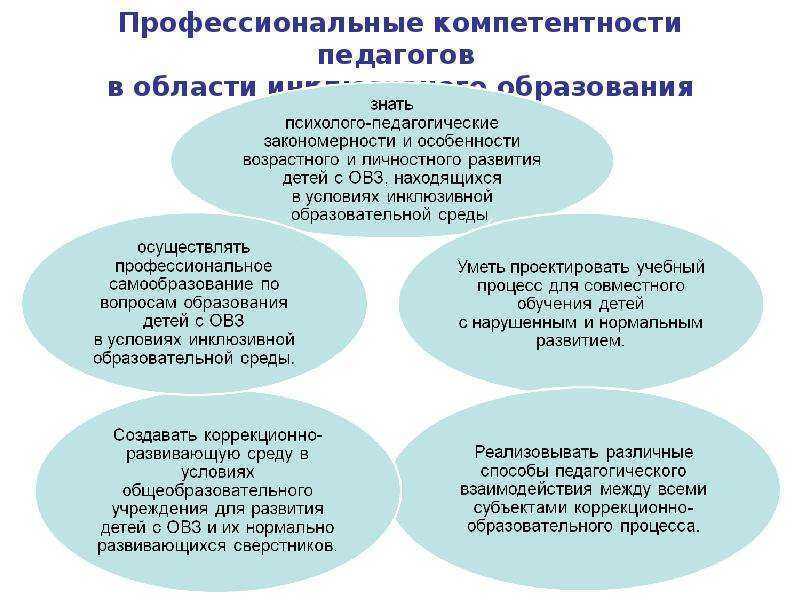 Требования к учителю-дефектологу
«Где бы ни обучался ребенок с ОВЗ – в специальном учреждении или в условиях интеграции – это должно быть специальное обучение. Только так можно добиться успешной адаптации ребенка в школе и получения им образования, которое будет одним из условий его адаптации и интеграции в последующей взрослой жизни».                                                                                                                                                                                                                             В.И.Лубовский
Российская система образования лиц с ОВЗ и инвалидностью активно развивается и совершенствуется, тем самым предъявляя новые требования к подготовке специалистов по работе с детьми с особыми образовательными потребностями, к организации образовательной среды и процесса обучения и воспитания данной категории обучающихся.
  ФГОС  обучающихся  с  ОВЗ  (приказы Минобрнауки России от 19.12.2014 № 1598, № 1599)
    включает  в  себя  требования  к условиям реализации АООП, в первую очередь к кадровым.
    Для  педагогов обязательным  является прохождение профессиональной переподготовки
    или курсов повышения квалификации в области инклюзивного образования.
   
.
Профстандарт «Педагог-дефектолог»
Необходимость создания профессионального стандарта «Педагог-дефектолог» обусловлена появлением новых форм получения образования лицами с ограниченными возможностями здоровья, а также с необходимостью психолого-педагогического сопровождения таких детей, что ведет к расширению круга профессиональных задач.

Новый стандарт позволит упорядочить профессиональные обязанности педагога-дефектолога с учетом их вариативности в работе с сенсорными, двигательными, речевыми, интеллектуальными, эмоциональными и другими недостатками в развитии. Также на государственном уровне будут сформулированы функциональные обязанности и профессиональные характеристики педагогов, работающих с такими детьми, установлены различные нормативные требования и условия.
Всероссийские съезды дефектологов
Проведение съездов было вызвано изменениями, происходящими в системе образования обучающихся с различными видами нарушенного развития. Впервые обсуждение вопросов реализации социальной политики в интересах детства стало публичным событием, одной из приоритетных задач общества.
I Всероссийский съезд дефектологов «Особые дети в обществе» состоялся в г.Москва 26 – 28 октября 2015 года. Целью Съезда является консолидация усилий семьи, общества и государства в создании условий для нормальной жизни и самореализации детей, подростков и молодежи, страдающих нарушениями психического и физического здоровья.
II Всероссийский съезд дефектологов состоялся 2-3 ноября 2017 года в г.Москва. Цели съезда: определение стратегии развития отечественной дефектологии, создание условий для подготовки новых кадров, распространение позитивного опыта профессиональной деятельности дефектологов.
            На съездах обсуждались проблемы профессиональной готовности педагогов-дефектологов к деятельности в условиях развивающейся системы образования лиц с ОВЗ. Создана Всероссийская ассоциация дефектологов.  Прошло обсуждение профстандарта «Педагог-дефектолог».
Всероссийский конкурс «Учитель-дефектолог России 2018»
3-4 октября 2018 года в г.Москва прошел финал конкурса, в котором приняли участие 20 учителей-дефектологов из различных регионов России.
          Конкурс был направлен на карьерный, профессиональный и личностный рост учителей-дефектологов, поддержку инновационных разработок и технологий в организации образовательного процесса обучающихся с ограниченными возможностями здоровья и инвалидностью. Важным аспектом конкурса было привлечение внимания общественности к специфике данного педагогического направления и утверждения его значимости.
В рамках федерального этапа конкурса финалисты прошли три испытания: «Мастер-класс», круглый стол на тему «Дефектологическая наука и практика в России: ответы на вызовы времени» и учебное (коррекционное) занятие с обучающимися с ОВЗ и инвалидностью.
Люция Шилохвостова, педагог школы-интерната для обучающихся с ограниченными возможностями здоровья пгт Светлополянск Верхнекамского района, стала финалистом Всероссийского конкурса «Учитель-дефектолог России – 2018», войдя в десятку лучших учителей-дефектологов России.

5 октября 2018 года состоялась встреча финалистов конкурса с Министром просвещения РФ О.Ю. Васильевой. Ольга Юрьевна оценила сложность работы дефектологов, высказала уважение к их труду и отметила большую ценность их работы, особенно в рамках развития инклюзивного образования. При этом Министр отметила, что система общего образования продолжит формироваться по двум направлениям – при развитии инклюзивного образования продолжится поддержка и развитие существующей сети коррекционных образовательных организаций.
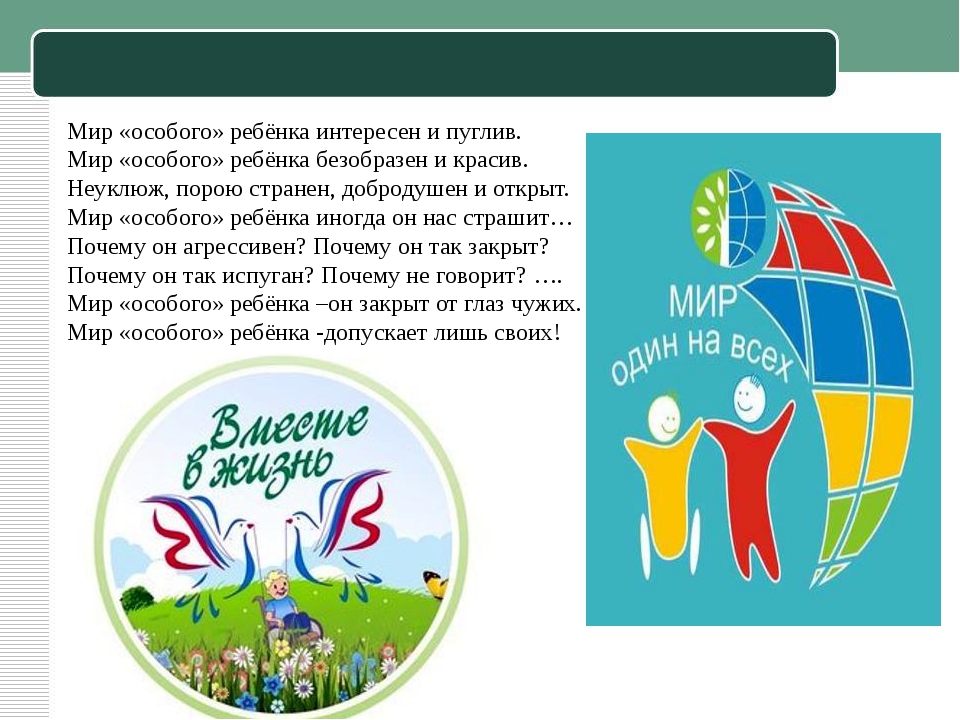 СПАСИБО 
              ЗА ВНИМАНИЕ!